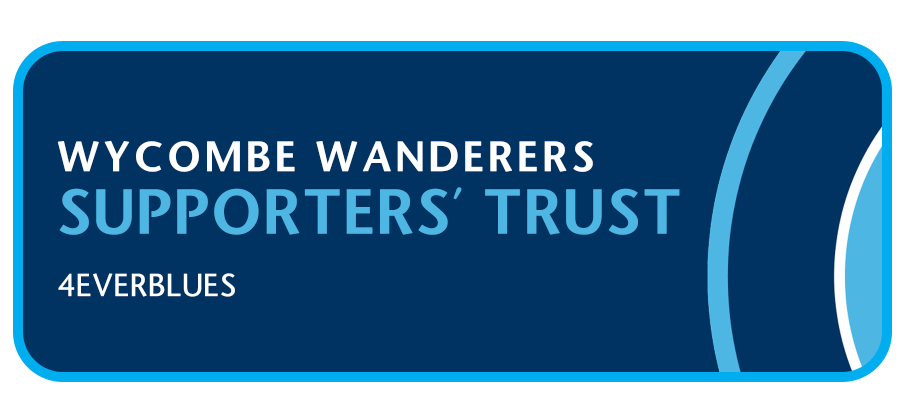 Wycombe Wanderers Supporters Group Ltd
t/a Wycombe Wanderers Trust
AGM – 16 November 2023
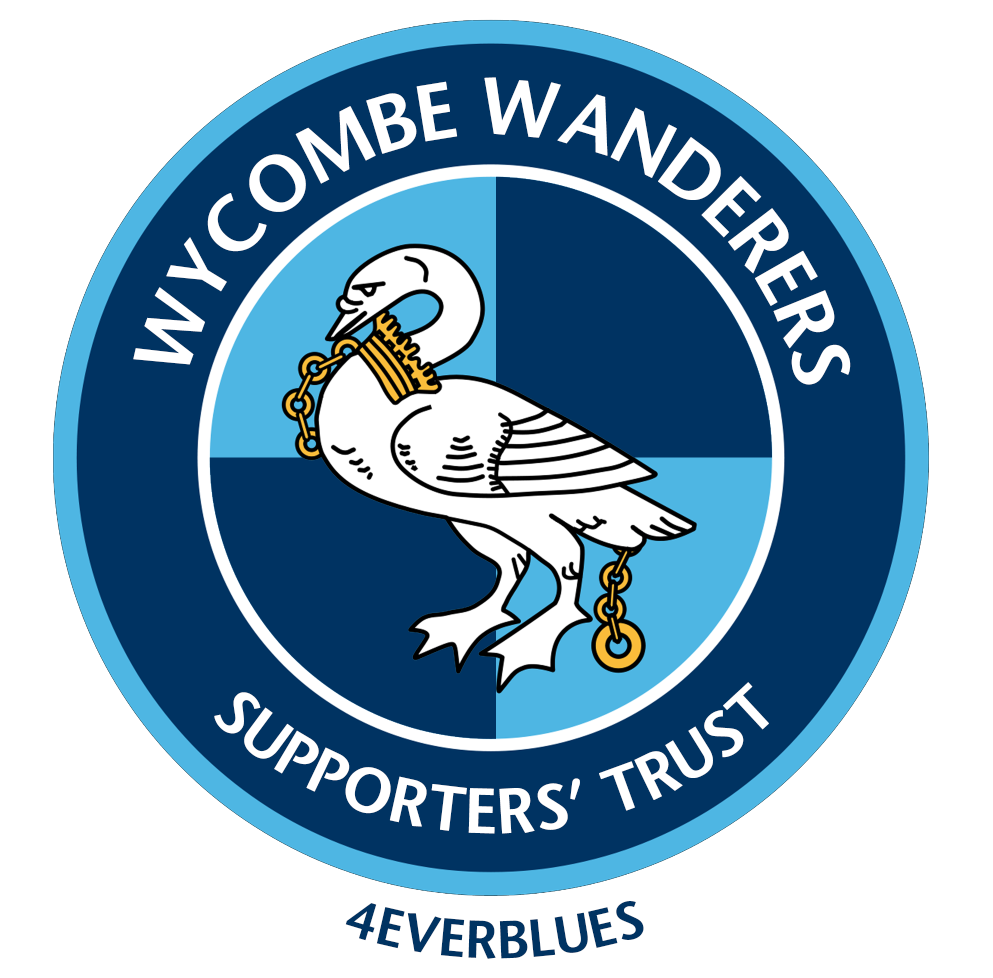 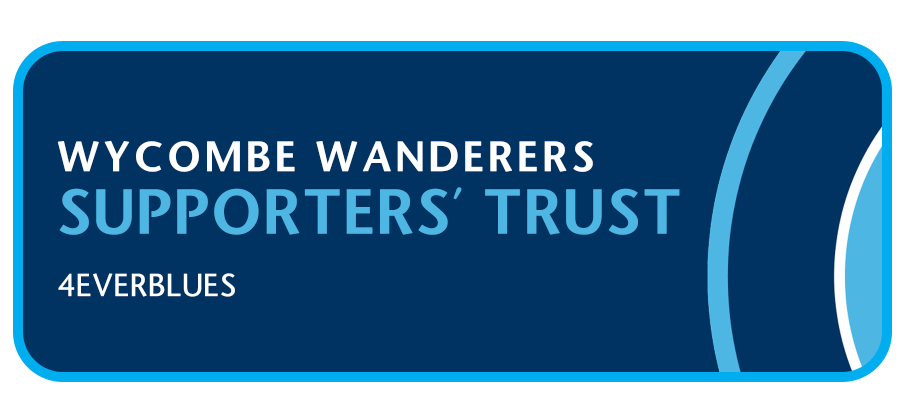 WWT AGM 16th November 2023
Agenda
 
WELCOME AND INTRODUCTIONS						Nigel Kingston
ADOPTION OF MINUTES FROM AGM 2022					Nigel Kingston
CHAIRMAN’S REPORT							Nigel Kingston
FINANCE REPORT AND ADOPTION OF ACCOUNTS TO June 2023			Alan Cecil
APPOINTMENT AND REMUNERATION OF AUDITORS				Nigel Kingston
CONFIRMATION OF TONY HECTOR AS TRUST DIRECTOR				Nigel Kingston
FUTURE TRUST STRATEGY							Jon Workman
TRUST NAME CHANGE FROM WWT TO WWST				Bob Massie
INVESTMENT INTO FELICIANA EFL BY ML					Nigel Kingston	
	         
Q&A WITH Nigel Kingston, Tony Hector, Alan Cecil, Jon Workman, Bob Massie. Roving mic Ben Dunlop.
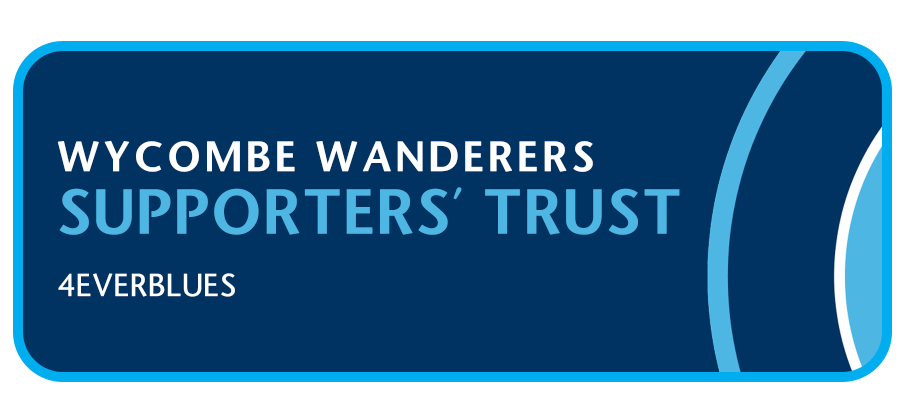 Wycombe Wanderers Supporters Group Ltd
t/a Wycombe Wanderers Trust
Financial report for year ended 30th June 2023
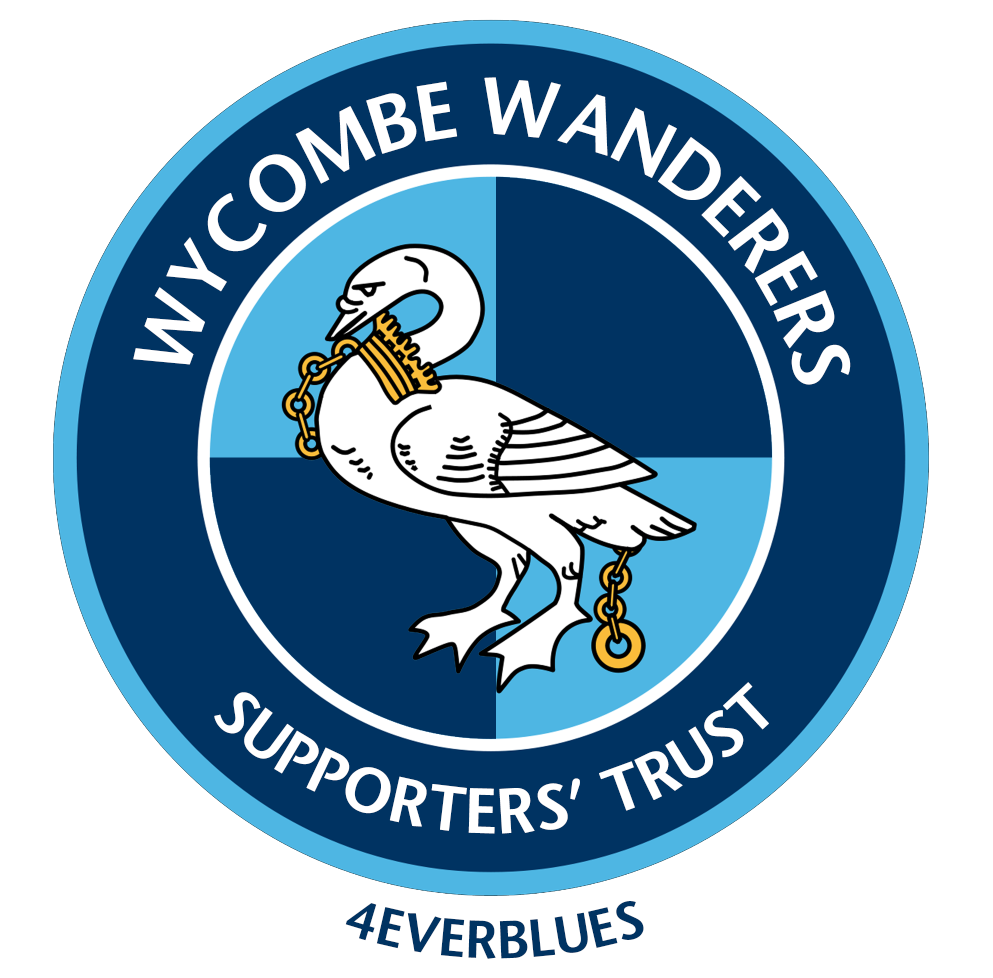 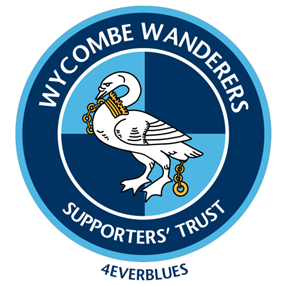 Income for the year ended 30th June 2023 (with 2022 comparison)					2023 £			2022 £
Subscriptions			29,026			 31,570
Donations				  5,370			   7,050QBC Draw (income after costs)  22,676			 19,896
Other Fundraising     		  6,159                                    6,870		
Total Income			63,231			65,386
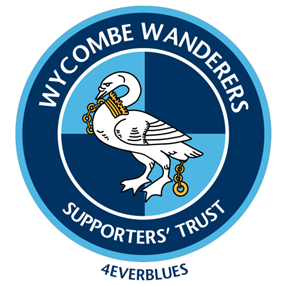 Summary				  2023 £			2022 £Income				 63,231			65,386	Costs (inc QBC prizes) 		 (11,810)                                (10,469)
Gross Profit				  51,421			54,917Bank Interest		  		    1,793		                  601Other Interest 			    3,255Operating Profit			  56,469			55,518
Administrative Expenses                (123,738)                                 (8,858) (Deficit) /Surplus			(67,269)                                 46,660
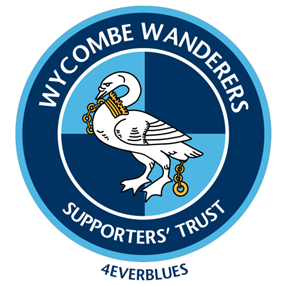 Administrative Expenses            	 2023 £			2022 £Legal and Professional Fees		   12,213			          0Audit Fees			                 3,180			   3,355Computer				        203			      550Printing, Postages, Stationery etc	     2,190		   	   1,710Bank charges				         186		                    93Donations                                     	 105,766			   3,150TOTAL				         	 123,738   			   8,858			   	   Cash balances at year endWWSGL T/a WW Trust		110,492			179,967Frank Adams Legacy Ltd		  30,397                                     35,418
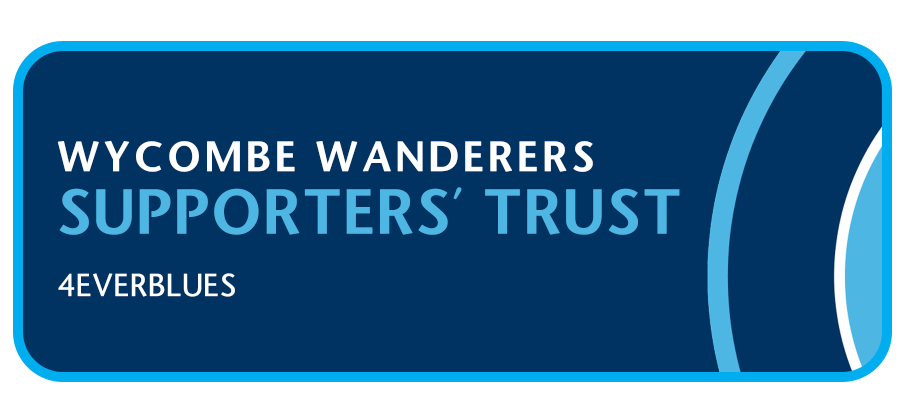 WWT AGM 16th November 2023
Agenda
 
WELCOME AND INTRODUCTIONS						Nigel Kingston
ADOPTION OF MINUTES FROM AGM 2022					Nigel Kingston
CHAIRMAN’S REPORT							Nigel Kingston
FINANCE REPORT AND ADOPTION OF ACCOUNTS TO June 2023			Alan Cecil
APPOINTMENT AND REMUNERATION OF AUDITORS				Nigel Kingston
CONFIRMATION OF TONY HECTOR AS TRUST DIRECTOR				Nigel Kingston
FUTURE TRUST STRATEGY							Jon Workman
TRUST NAME CHANGE FROM WWT TO WWST				Bob Massie
INVESTMENT INTO FELICIANA EFL BY ML					Nigel Kingston	
	         
Q&A WITH Nigel Kingston, Tony Hector, Alan Cecil, Jon Workman, Bob Massie. Roving mic Ben Dunlop.
The Future of the TrustPresentation to AGM
November 2023
Agenda
Introduction – need for change
Our new Purpose & Strategies to deliver
Implications of the new Purpose
Changes to the Board Structure
Fees / Funding / Budgeting
Communication to Members
Help needed from Members
Questions
Why do we need to change?
Recent agreement with RC / Feliciana reduced Trust share-holding in the Club to 10%
No longer liable for funding any ‘cash calls’
Funding to “Support the Quarter” no longer crucial
Still have, and will continue, to own Adams Park
Still have, and will continue to have, 2 directors on WWFC board
King’s Speech – changes to football governance upcoming
Responsibility to our members to keep evolving
Our new Purpose:
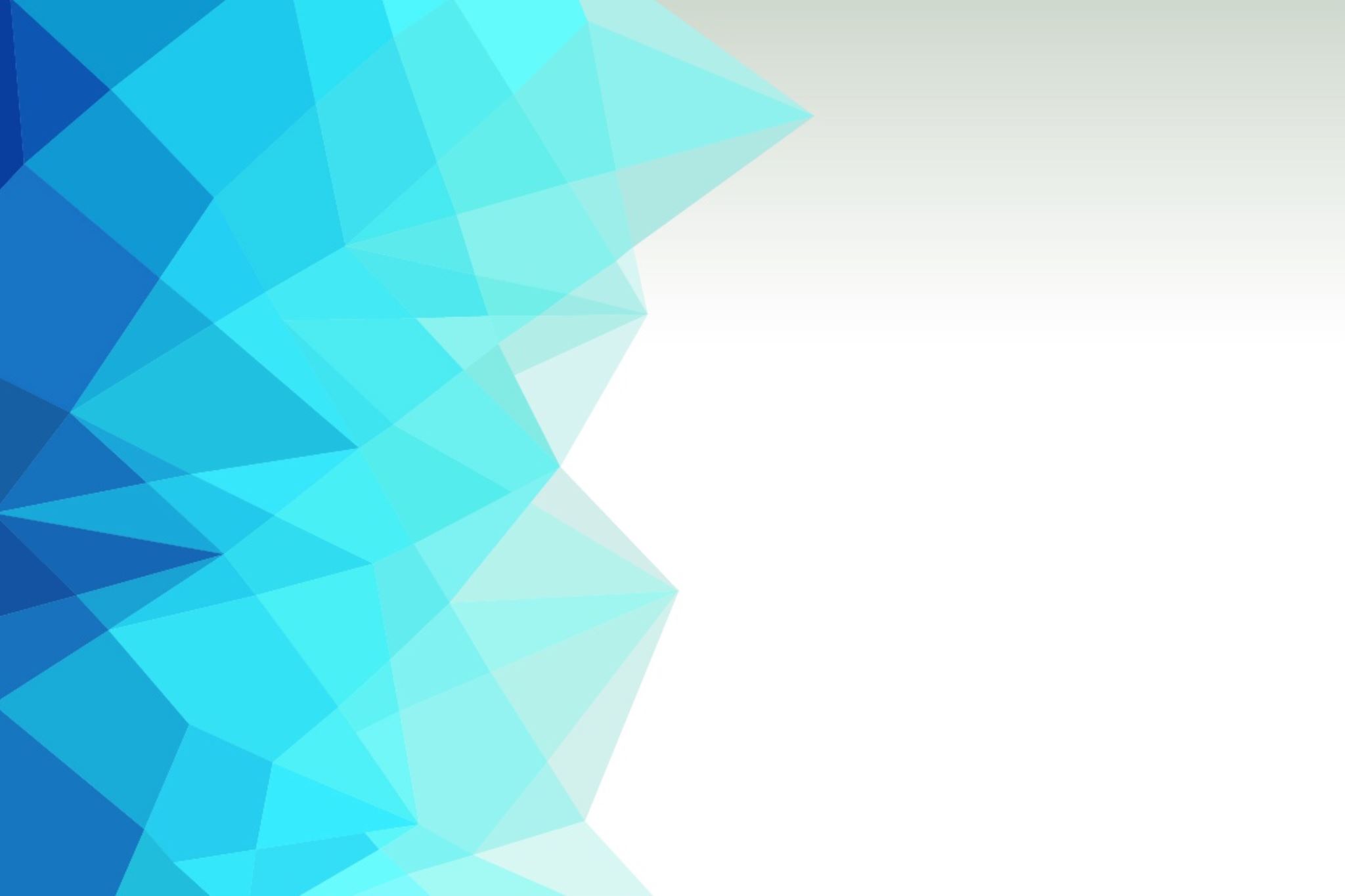 “To Support a Positive Future for Wycombe Wanderers – Our Club”
Three Strategies to deliver this Purpose
Grow our Supporter Base

Be a Good Landlord of Adams Park

Act as a Trusted (& Critical) Friend to the Majority Shareholders


Members – Wider Fanbase – Chairman & Investors
To Support a Positive Future for Wycombe Wanderers – Our Club
Further changes behind new Purpose
Board Structure
Main function of Board 
To Govern & Oversee Trust work
Ensure delivery of new Purpose & Strategies
Reduce overall number of people sitting on board(s)
Define roles on Trust & FALL boards and introduce ‘officer’ roles to help support
Boards will continue to meet on regular basis
To Support a Positive Future for Wycombe Wanderers – Our Club
Personnel Changes to Board
Nigel Kingston to step aside as Chair but remain on Board
Bob Massie to take up role of Chair
Russell Jones, Martyn Broughton, Emily John, Lisa Bowker, Chris Harvey to step down
Jon Workman (Vice-chair), Ben Dunlop (Liaison), Alan Cecil (Finance), Trevor Stroud (Club Director) remain in place until end of their terms
Tony Hector (term ends this year) is re-elected as standing unopposed
Other changes – Budgets / Funding
We propose to keep the cost of membership at the same level as previously – eg no increase due to inflation
All income (eg membership, donations, QBC draw funding, AP rent etc.) will be used against 3 areas of expenditure


Membership fees will be split 50%:50% between ‘Fan-facing Projects’ and the ‘Phoenix Reserve’
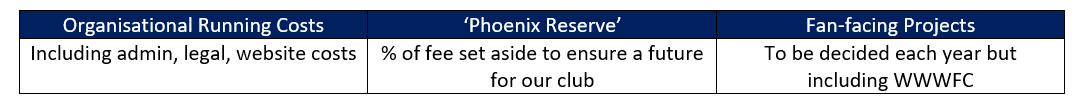 To Support a Positive Future for Wycombe Wanderers – Our Club
Communication to Members
New Name
Wycombe Wanderers Supporters’ Trust
Frequency of ‘A’ meetings
Will continue on monthly basis (with exceptions of Nov (AGM) / Dec / June)
Help Needed
Officer Roles – volunteering 
Trust Table
Work on the three strategies
Building the supporter base
Be a good landlord
Trusted friend to majority shareholders
Our new Purpose:
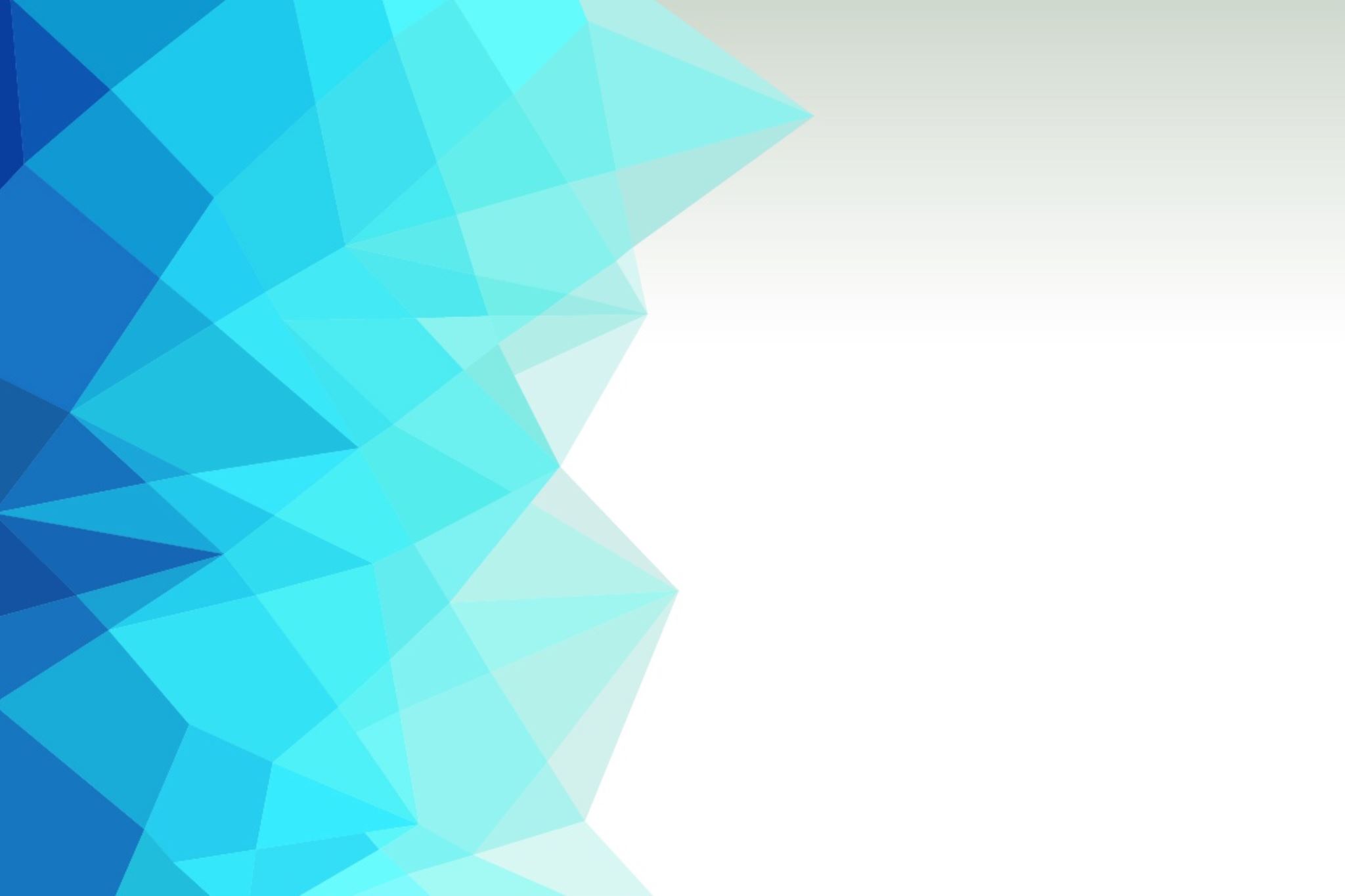 “To Support a Positive Future for Wycombe Wanderers – Our Club”
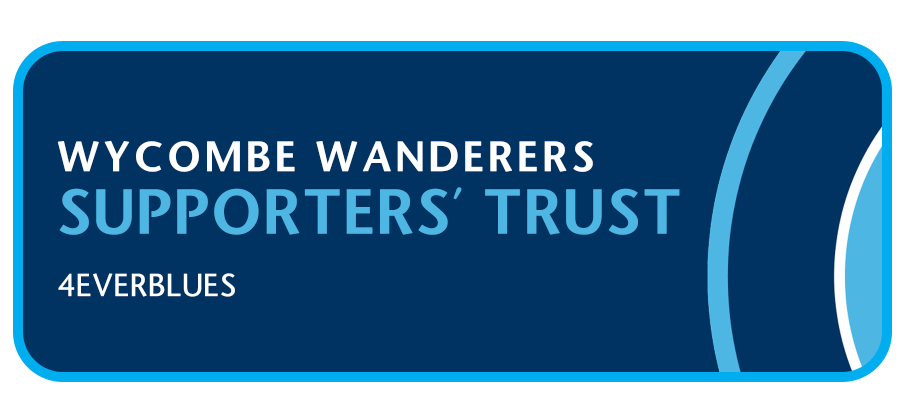 WWT AGM 16th November 2023
Agenda
 
WELCOME AND INTRODUCTIONS						Nigel Kingston
ADOPTION OF MINUTES FROM AGM 2022					Nigel Kingston
CHAIRMAN’S REPORT							Nigel Kingston
FINANCE REPORT AND ADOPTION OF ACCOUNTS TO June 2023			Alan Cecil
APPOINTMENT AND REMUNERATION OF AUDITORS				Nigel Kingston
CONFIRMATION OF TONY HECTOR AS TRUST DIRECTOR				Nigel Kingston
FUTURE TRUST STRATEGY							Jon Workman
TRUST NAME CHANGE FROM WWT TO WWST				Bob Massie
INVESTMENT INTO FELICIANA EFL BY ML					Nigel Kingston	
	         
Q&A WITH Nigel Kingston, Tony Hector, Alan Cecil, Jon Workman, Bob Massie. Roving mic Ben Dunlop.
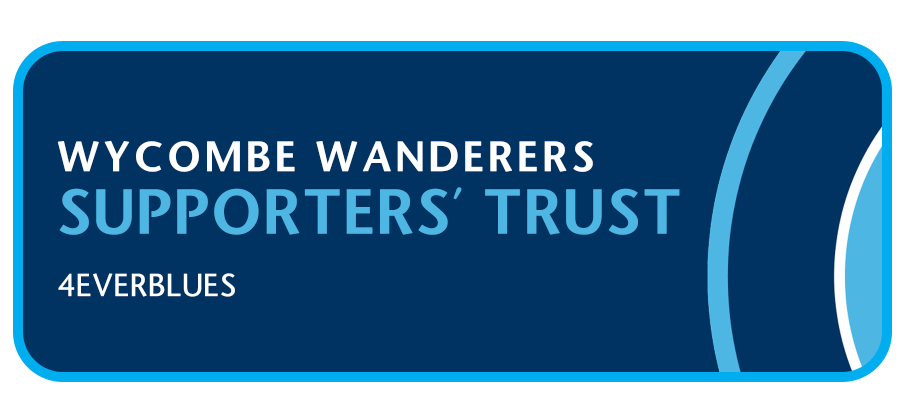 Wycombe Wanderers Supporters Group Ltd
t/a Wycombe Wanderers Trust
AGM – 16 November 2023
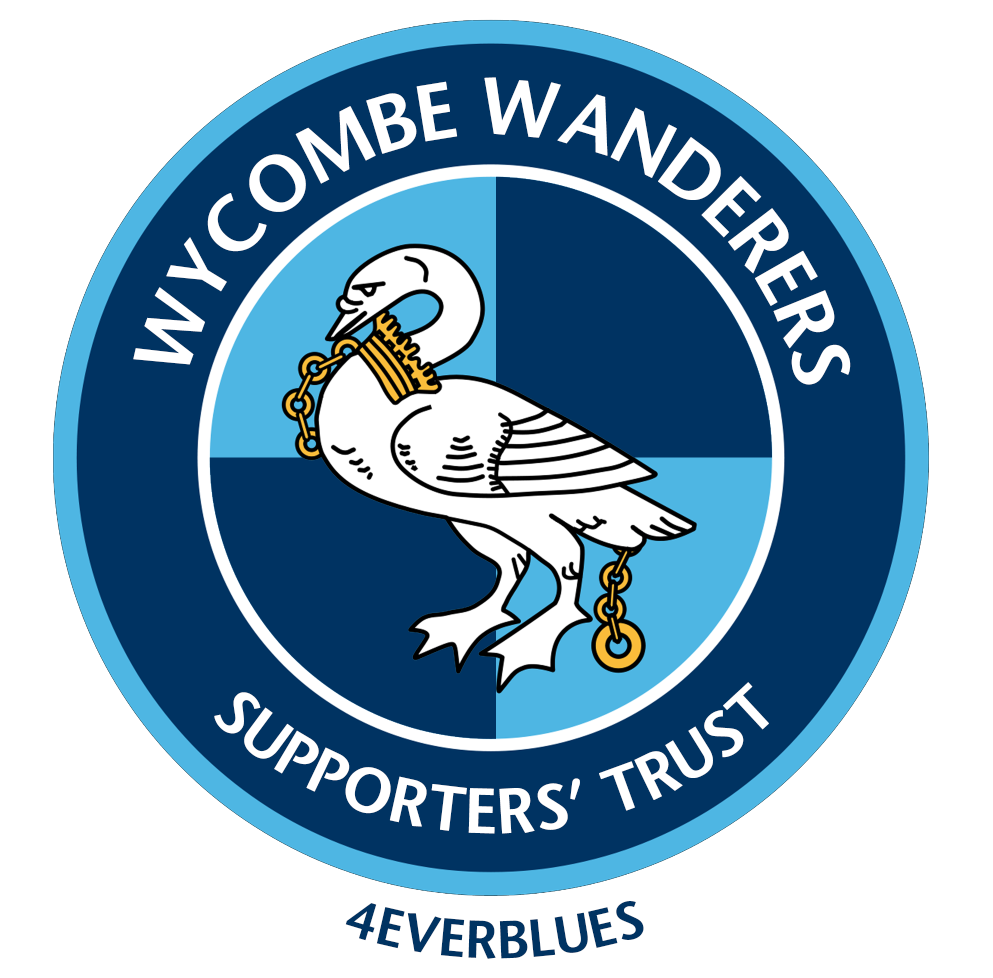